20XX
YEAR END SUMMARY
PPT TEMPLATE
工作汇报  |  工作计划  |  年终总结  |  述职报告  |  新年计划
Lorem ipsum dolor amet,consectetur adipiscing elit,lnteger laoreet ut vufputate, Vestibulum,A nibh, 
Curabitur quis velit, Lorem ipsum dlolr amet, consectetur adipiscing elit.
lnteger laoreet utvufputate. Vestibulum.A nibh. Curabitur quis velit.
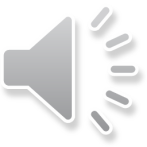 Preface
前言
翻开那一页页的纸张，上面记录的都是我们美丽的心情。
很喜欢用这种方式来诠释自己的心灵，因为那是属于我们自己的，文字和记忆。
很喜欢翻看着自己的作品，
虽然知道自己写的实在不怎么样。
总觉得把自己想写的记录下来，就是完成了一件大事，那时的心境真的很平静，很恬淡。
每一次的阅读和写作，总能把我的心境带入一片宁静的天空，
那里有着我熟悉的一切快乐和疼痛。
每次伤心，我都沉浸在我自己的世界里，淋漓的哭；
每次快乐，我都拥在自己的世界里，顾自地笑。
目录
Directory
标题
标题
1
2
3
4
输入你的文字内容信息
输入你的文字内容信息
The title
The title
Type your text information
Type your text information
标题
标题
输入你的文字内容信息
输入你的文字内容信息
The title
The title
Type your text information
Type your text information
1
标题
输入你的文字内容信息
The title
Type your text information
CLICK HERE TO ADD ATITLE
单击此处添加标题
侍用名
侍用名
侍用名
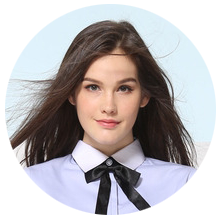 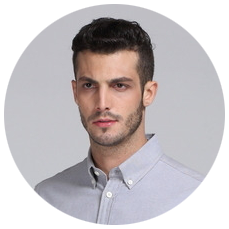 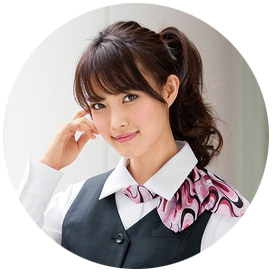 高级项目经理
高级项目经理
高级项目经理
输入你的文字信息输
入你的文字信息输入你的
文字信息
输入你的文字信息输
入你的文字信息输入你的
文字信息
输入你的文字信息输
入你的文字信息输入你的
文字信息
侍用名
侍用名
侍用名
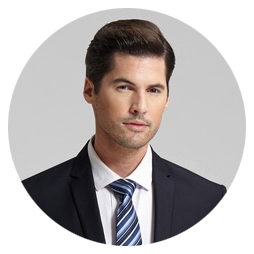 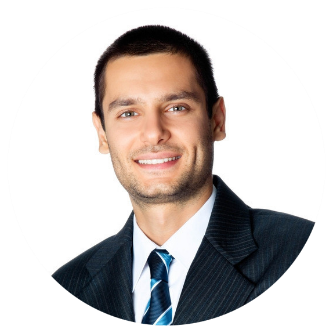 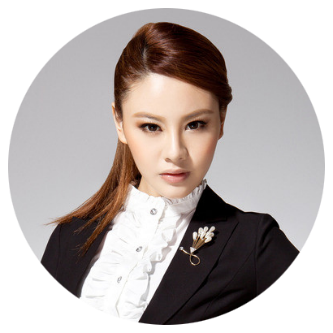 高级项目经理
高级项目经理
高级项目经理
输入你的文字信息输
入你的文字信息输入你的
文字信息
输入你的文字信息输
入你的文字信息输入你的
文字信息
输入你的文字信息输
入你的文字信息输入你的
文字信息
CLICK HERE TO ADD ATITLE
单击此处添加标题
主任委员
培训干事
宣传干事
总干事
督导干事
督导干事
督导干事
督导干事
督导干事
售后服务执行委员
综合部执行委员
市场部执行委员
采购部执行委员
车间部执行委员
装配部执行委员
技术部执行委员
研发部执行委员
工程部执行委员
销售部执行委员
内贸部执行委员
外贸部执行委员
企管部执行委员
质量部执行委员
生产部执行委员
商务部执行委员
总经办执行委员
财务部执行委员
仓库执行委员
CLICK HERE TO ADD ATITLE
单击此处添加标题
2010
2012
2014
2016
2018
2020
添加标题
添加标题
输入你的文字信息输入你的添加文字内容信息
输入你的文字信息输入你的添加文字内容信息
添加标题
输入你的文字信息输入你的添加文字内容信息
添加标题
添加标题
输入你的文字信息输入你的添加文字内容信息
添加标题
输入你的文字信息输入你的添加文字内容信息
输入你的文字信息输入你的添加文字内容信息
CLICK HERE TO ADD ATITLE
单击此处添加标题
添加标题
添加标题
输入你的文字信息输入你的文字信息输入你的文字信息输入你的文字信息
输入你的文字信息输入你的文字信息输入你的文字信息输入你的文字信息输入你的文字信息
01
02
04
03
添加标题
添加标题
输入你的文字信息输入你的文字信息输入你的文字信息输入你的文字信息
输入你的文字信息输入你的文字信息输入你的文字信息输入你的文字信息
CLICK HERE TO ADD ATITLE
单击此处添加标题
诚信铸就品质
       创新引领未来
输入你的文字信息输入你的文字信息输入你的文字信息输你的文字信息输入你的文字信息
输入你的文字信息输入你的文字信息输入你的文字信息输入你的文字信息输入你的文字信息输入你的文字信息输入你的文字信息
CLICK HERE TO ADD ATITLE
单击此处添加标题
你的文字信息
文字信息
输入你的文字信息输入你的文字信息输入你的文字信息
输入你的文字信息输入你的文字信息输入你的文字信息
输入你的文字
文字信息
输入你的文字信息输入你的文字信息输入你的文字信息
输入你的文字信息输入你的文字信息输入你的文字信息
你的文字信息
输入文字信息
输入你的文字信息输入你的文字信息输入你的文字信息
输入你的文字信息输入你的文字信息输入你的文字信息
2
标题
输入你的文字内容信息
The title
Type your text information
CLICK HERE TO ADD ATITLE
单击此处添加标题
点击输入文字
1
输入你的文字信息输入你的文字信息输入你的文字信息输入你的文字信息
输入文字信息
2
输入你的文字信息字信息输入你的文字信息输入你的文字信息输入你的文字信息
点击输入文字信息
3
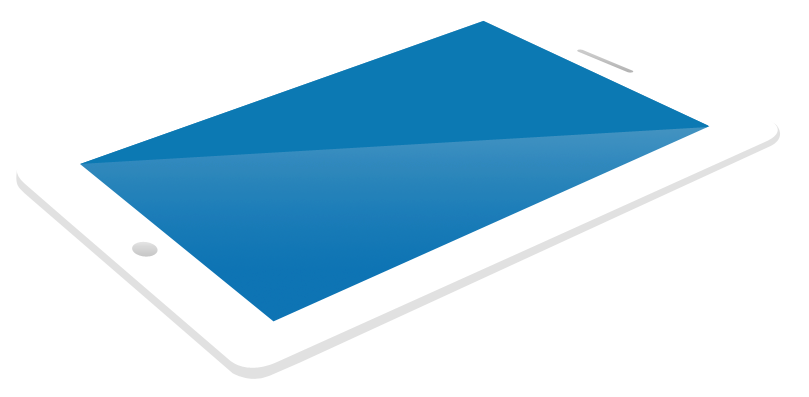 输入你的文字信息输入你的文字信息输入你的文字信息输入你的文字信息
文字信息
4
输入你的文字信息输入你的文字信息输入你的文字信息输入你的文字信息输入文字
CLICK HERE TO ADD ATITLE
单击此处添加标题
输入你的文字信息
添加
内容
输入你的文字信息
输入你的文字信息
添加你的文字标题
输入你的文字信息
1、输入你的问题？
2、输入你的问题？
3、输入你的问题？
输入你的文字信息
输入你的文字信息
输入你的文字信息输入你的文字信息输入你的文字信息输入你的文字信息输入你的文字信息
CLICK HERE TO ADD ATITLE
单击此处添加标题
文字信息
输入你的文字信息输入你的文字信息输入你的文字信息
输入你的文字信息
输入你的文字信息输入你的文字信息输入你的文字信息
你的文字信息
输入文字信息
输入你的文字信息输入你的文字信息输入你的文字信息输入你的文字信息输入你的文字信息
输入你的文字信息输入你的文字信息输入你的文字信息输入你的文字信息
CLICK HERE TO ADD ATITLE
单击此处添加标题
点击添加标题
01
输入你的文字信息输入你的文字信息输入你的文字信息
点击添加标题
02
输入你的文字信息输入你的文字信息输入你的文字信息
点击添加标题
03
输入你的文字信息输入你的文字信息输入你的文字信息
点击添加标题
04
输入你的文字信息输入你的文字信息输入你的文字信息
CLICK HERE TO ADD ATITLE
单击此处添加标题
点击添加标题
点击添加标题
输入你的文字信息输入你的文字信息输入你的文字信息输入你的文字信息
输入你的文字信息输入你的文字信息输入你的文字信息输入你的文字信息
点击添加标题
点击添加标题
输入你的文字信息输入你的文字信息输入你的文字信息输入你的文字信息
输入你的文字信息输入你的文字信息输入你的文字信息输入你的文字信息
点击添加标题
点击添加标题
输入你的文字信息输入你的文字信息输入你的文字信息输入你的文字信息
输入你的文字信息输入你的文字信息输入你的文字信息输入你的文字信息
CLICK HERE TO ADD ATITLE
单击此处添加标题
添加标题
添加标题
添加标题
输入你的文字信息输入你的文字信息输入你的文字信息输入你的文字信息输入你的文字信息输入你的文字信息输入你的文字信息输入你的文字信息输入你的文字信息
输入你的文字信息输入你的文字信息输入你的文字信息输入你的文字信息输入你的文字信息输入你的文字信息输入你的文字信息输入你的文字信息输入你的文字信息
输入你的文字信息输入你的文字信息输入你的文字信息输入你的文字信息输入你的文字信息输入你的文字信息输入你的文字信息输入你的文字信息输入你的文字信息
3
标题
输入你的文字内容信息
The title
Type your text information
CLICK HERE TO ADD ATITLE
单击此处添加标题
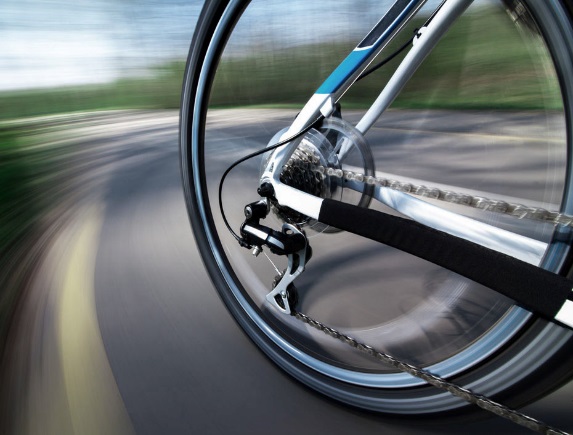 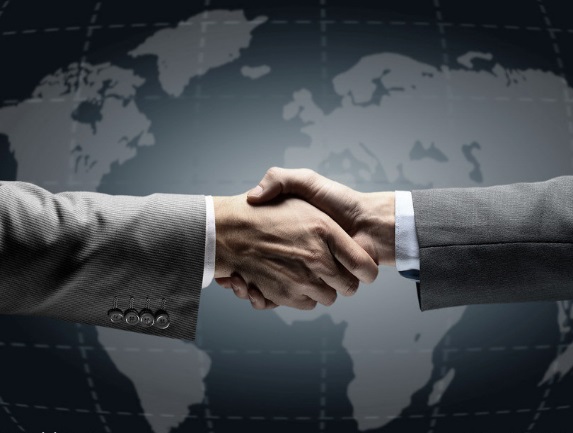 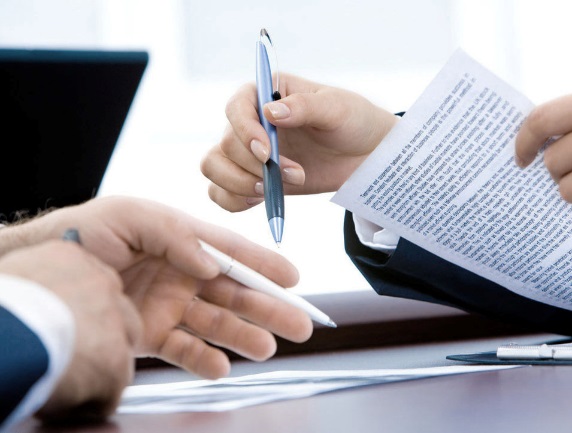 点击添加标题
点击添加标题
输入你的文字信息输入你的文字信息输入你的文字信息输入你的文字信息输入你的文字信息输入你的文字信息输入你的文字信息输入你的文字信息
输入你的文字信息输入你的文字信息输入你的文字信息输入你的文字信息输入你的文字信息输入你的文字信息输入你的文字信息输入你的文字信息
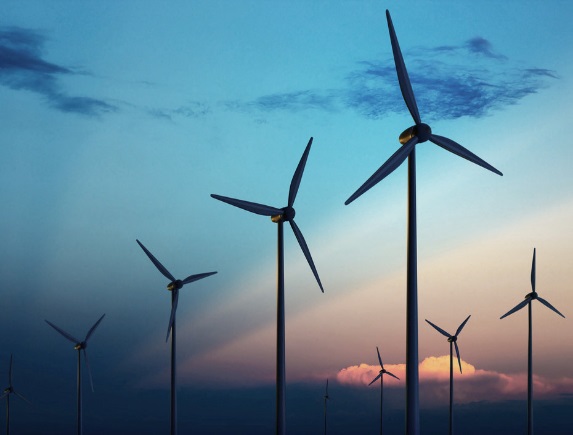 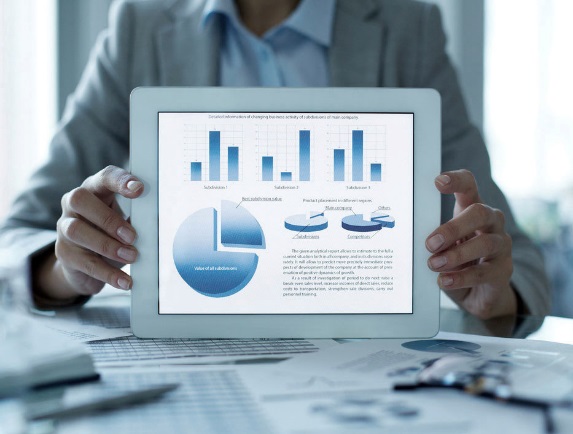 点击添加标题
点击添加标题
点击添加标题
输入你的文字信息输入你的文字信息输入你的文字信息输入你的文字信息输入你的文字信息输入你的文字信息输入你的文字信息输入你的文字信息
输入你的文字信息输入你的文字信息输入你的文字信息输入你的文字信息输入你的文字信息输入你的文字信息输入你的文字信息输入你的文字信息
输入你的文字信息输入你的文字信息输入你的文字信息输入你的文字信息输入你的文字信息输入你的文字信息输入你的文字信息输入你的文字信息
CLICK HERE TO ADD ATITLE
单击此处添加标题
点击输入文字
1
输入你的文字信息输入你的文字信息输入你的文字信息输入你的文字信息
点击输入文字
2
输入你的文字信息输入你的文字信息输入你的文字信息输入你的文字信息
点击输入文字
3
输入你的文字信息输入你的文字信息输入你的文字信息输入你的文字信息
点击输入文字
4
输入你的文字信息输入你的文字信息输入你的文字信息输入你的文字信息
CLICK HERE TO ADD ATITLE
单击此处添加标题
输入你的文字信息输入你的文字信息输入你的文字信息
宣传方式
输入你的文字信息输入你的文字信息输入你的文字信息
输入你的文字信息输入你的文字信息输入你的文字信息
输入你的文字信息输入你的文字信息输入你的文字信息
CLICK HERE TO ADD ATITLE
单击此处添加标题
点击添加标题
点击添加标题
输入你的文字信息输入你的文字信息输入你的文字信息输入你的文字信息
输入你的文字信息输入你的文字信息输入你的文字信息
点击添加标题
点击添加标题
输入你的文字信息输入你的文字信息输入你的文字信息输入你的文字信息输入你的文字信息
输入你的文字信息输入你的文字
信息输入你的文字信息输入你的文字信息
解决方案
点击添加标题
点击添加标题
输入你的文字信息输入你的文字信息输入你的文字信息输入你的文字信息
输入你的文字信息输入你的文字信息输入你的文字信息输入你的文字信息
CLICK HERE TO ADD ATITLE
单击此处添加标题
85%
63%
52%
37%
20%
全年总额
26000000元
350万
200万
350万
650万
500万
CLICK HERE TO ADD ATITLE
单击此处添加标题
输入你的文字信息输入你的文字信息文字
点击添加文字内容
输入你的文字信息输入你的文字信息输入你的文字信息
72%
输入你的文字信息输入你的文字信息输入你的文字信息输入你的文字信息输入你的文字信息
点击添加文字内容
输入你的文字信息输入你的文字信息输入你的文字信息
输入你的文字信息输入你的文字信息输入你的文字信息输入你的文字信息输入你的输入你的文字信息输入你的文字信息输入你的文字信息输入你的文字信息
点击添加文字内容
输入你的文字信息输入你的文字信息输入你的文字信息
85%
29%

点击添加文字内容

输入你的文字信息输入你的文字信息输入你的文字信息
输入你的文字
输入你的文字
4
标题
输入你的文字内容信息
The title
Type your text information
CLICK HERE TO ADD ATITLE
单击此处添加标题
添加标题
添加标题
输入你的文字信息输入你的文字信息输入你的文字信息输入你的文字信息
输入你的文字信息输入你的文字信息输入你的文字信息输入你的文字信息
添加标题
添加标题
添加标题
输入你的文字信息输入你的文字信息输入你的文字信息输入你的文字信息
输入你的文字信息输入你的文字信息输入你的文字信息输入你的文字信息
输入你的文字信息输入你的文字信息输入你的文字信息输入你的文字信息
CLICK HERE TO ADD ATITLE
单击此处添加标题
添加标题
输入你的文字信息输入你的文字信息输入你的文字信息输入你的文字信息
添加标题
输入你的文字信息输入你的文字信息输入你的文字信息输入你的文字信息
添加标题
添加标题
输入你的文字信息输入你的文字信息输入你的文字信息输入你的文字信息
输入你的文字信息输入你的文字信息输入你的文字信息输入你的文字信息
CLICK HERE TO ADD ATITLE
单击此处添加标题
输入你的文字信息输入你的文字信息输入你的文字信息
添加文本
56%
输入你的文字信息输入信息你的文字信息输入你的文字信息
添加文本
82%
添加文本
24%
输入你的文字信息输入你的文字信息输入你的文字信息
添加文本
37%
输入你的文字信息输入信息你的文字信息输入你的文字信息
CLICK HERE TO ADD ATITLE
单击此处添加标题
添加标题
输入你的文字信息输入你的文字信息输入你的文字信息
添加标题
添加标题
输入你的文字信息输入你的文字信息输入你的文字信息输入你的文字信息
输入你的文字信息输入你的文字信息输入你的文字信息输入你的文字信息
添加标题
添加标题
输入你的文字信息输入你的文字信息输入你的文字信息输入你的文字信息
输入你的文字信息输入你的文字信息输入你的文字信息输入你的文字信息
CLICK HERE TO ADD ATITLE
单击此处添加标题
6000000
添加内容
添加内容
4000000
2000000
添加内容
点击添加标题
输入你的文字信息输入你的文字信息输入你的文字信息输入你的文字信息输入你的文字信息输入你的文字信息输入你的文字信息。
CLICK HERE TO ADD ATITLE
单击此处添加标题
输入你的文字信息输入你的文字信息文字
97%
输入你的文字信息输入你的文字信息输入你的文字信息输入你的文字信息输入你的文字信息
输入你的文 输入你的文字信息输入你的文字信息输入你的文字信息
62%
35%


输入你的文字
输入你的文字
THANK   YOU
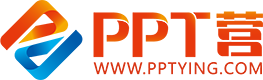 10000+套精品PPT模板全部免费下载
PPT营
www.pptying.com
[Speaker Notes: 模板来自于 https://www.pptying.com    【PPT营】]